Государственное бюджетное профессиональное образовательное учреждение
Озерский технический колледж
ИТОГИ РЕАЛИЗАЦИИ РЕГИОНАЛЬНОГО СТАНДАРТА КАДРОВОГО ОБЕСПЕЧЕНИЯ ПРОМЫШЛЕННОГО РОСТА
Валеева Е.А., директор ГБПОУ «ОзТК»
06.12.2017
УРОВНИ РЕАЛИЗАЦИИ РЕГИОНАЛЬНОГО СТАНДАРТА
Региональный стандарт кадрового обеспечения промышленного роста
2
ФГУП «ПО «МАЯК»
ПРЕДПРИЯТИЯ РАЗЛИЧНЫХ ФОРМ СОБСТВЕННОСТИ
ГБПОУ «ОЗЕРСКИЙ ТЕХНИЧЕСКИЙ КОЛЛЕДЖ»
СИСТЕМНАЯ МОДЕЛЬ ДУАЛЬНОГО ОБРАЗОВАНИЯ
3
ДЕЙСТВУЮЩАЯ МОДЕЛЬ ПРАКТИКО-ОРИЕНТИРОВАННОГО ОБРАЗОВАНИЯ(ГБПОУ «ОзТК» и ФГУП «ПО «Маяк»)
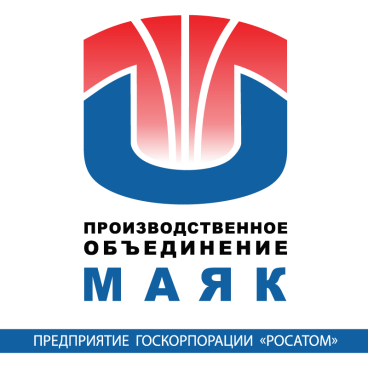 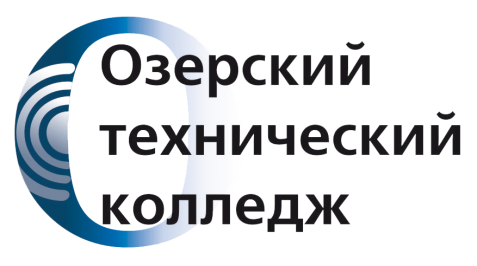 4
РЕЗУЛЬТАТЫ ДЕМОНСТРАЦИОННОГО ЭКЗАМЕНА 2017
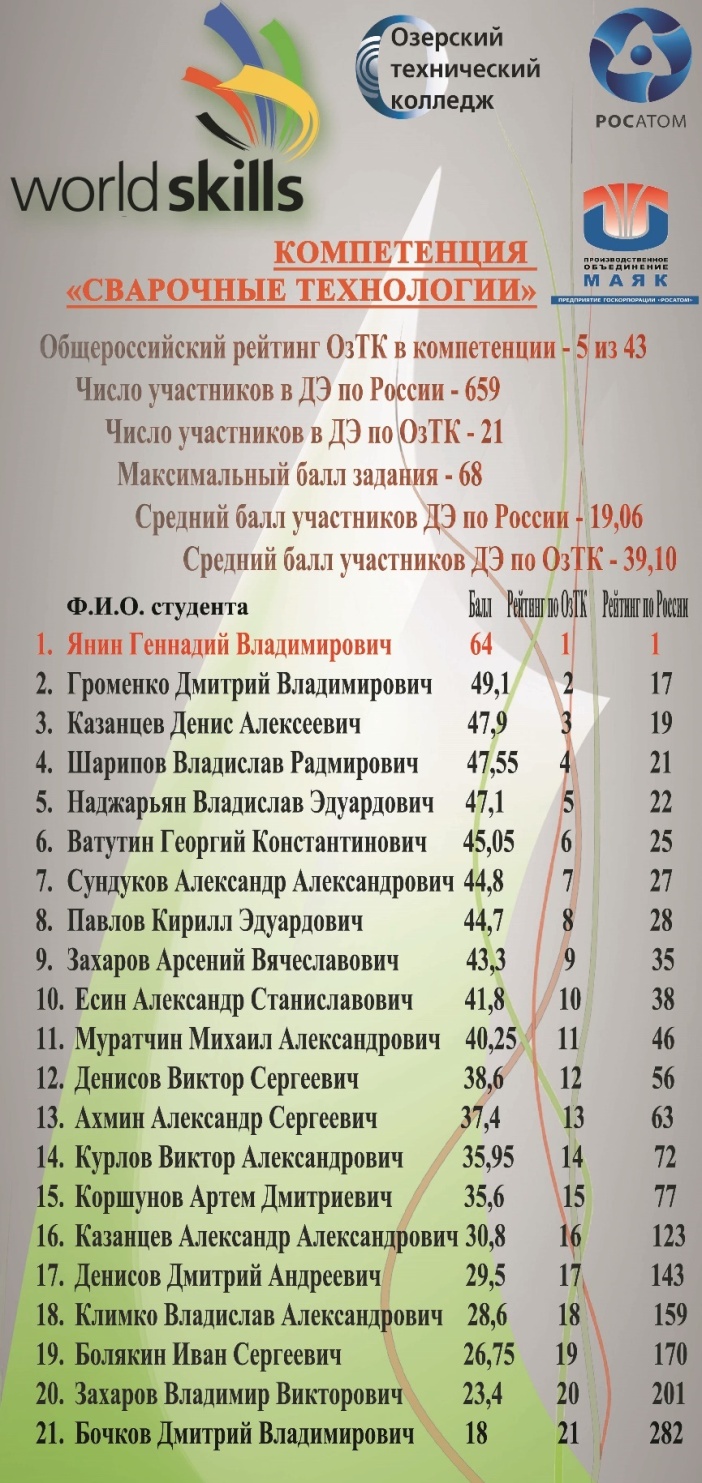 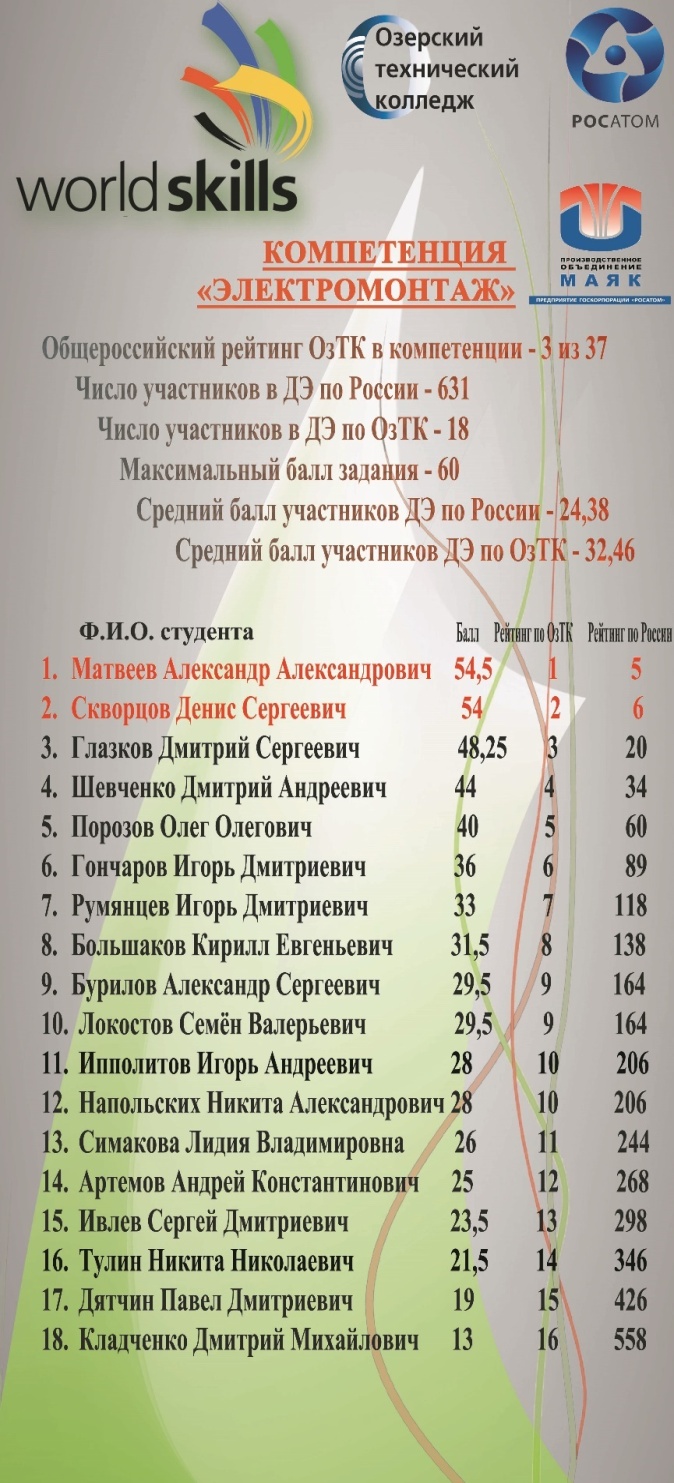 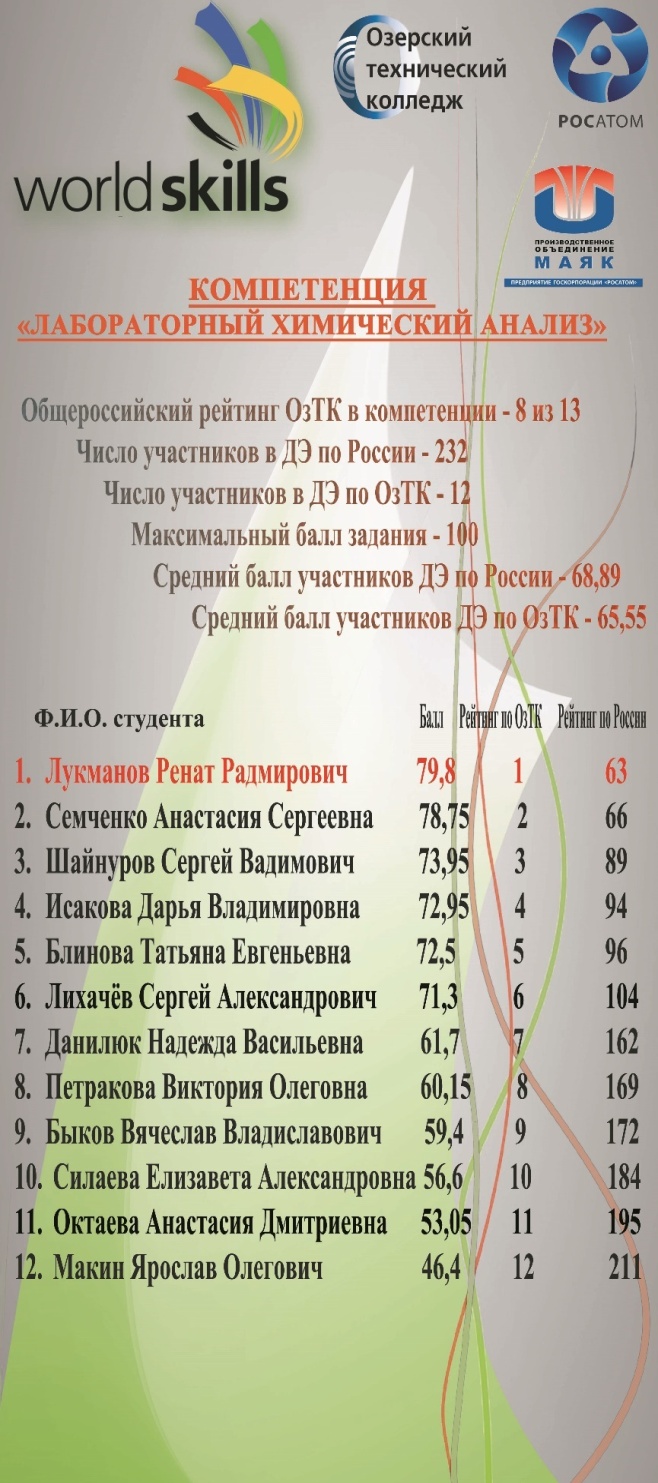 5
ОТРАСЛЕВОЙ ЦЕНТР ПРОФЕССИОНАЛЬНЫХ КОМПЕТЕНЦИЙ
Центр развития профессий и профессиональных сообществ, обладающий современным оборудованием и технологиями, отвечающими требованиям Worldskills, а также наличием экспертов для осуществления обучения и оценки соответствующей квалификации по стандартам Worldskills в рамках интересов отрасли.
СЕМЬЯ
РАБОТОДАТЕЛЬ
ОБЩЕОБРАЗОВАТЕЛЬНЫЕ УЧРЕЖДЕНИЯ
6
МОДЕЛЬ ОТРАСЛЕВОГО ЦЕНТРА ПРОФЕССИОНАЛЬНЫХ КОМПЕТЕНЦИЙ
Предприятия разных форм собственности
Стейкхолдер
ФГУП «ПО «Маяк»
Ассоциация Worldskills
Управление образования
Профессиональные образовательные учреждения
Профессиональные стандарты
Отраслевые стандарты
Стандарты Worldskills
Стандарты ФГОС CОО
Стандарты ФГОС
Региональный стандарт
ОТРАСЛЕВОЙ ЦЕНТР ПРОФЕССИОНАЛЬНЫХ КОМПЕТЕНЦИЙ
СЦК
«Сварочные технологии»
СЦК
«Мехатроника»
СЦК
«Электромонтаж»
Управление талантами и кадровым притоком в отрасль эффективной молодежи, квалифицированных специалистов в системе приоритетных компетенций/профессий;
Профессиональное обучение на основе стандартов WorldSkills в соответствии с потребностями в кадрах;
Квалификационная подготовка/переподготовка выпускников и сотрудников в системе компетенций/профессий отрасли,  с соответствующей независимой оценкой;
Развитие чемпионат-движения на основе методики WorldSkills для обучающих и сотрудников отрасли  на технологических площадках ОЦПК;
Развитие наставничества в ОЦПК и на партнерских площадках предприятий и образовательных организаций
ПЛАН ЗАСТРОЙКИ
 ОТРАСЛЕВОГО ЦЕНТРА ПРОФЕССИОНАЛЬНЫХ КОМПЕТЕНЦИЙ
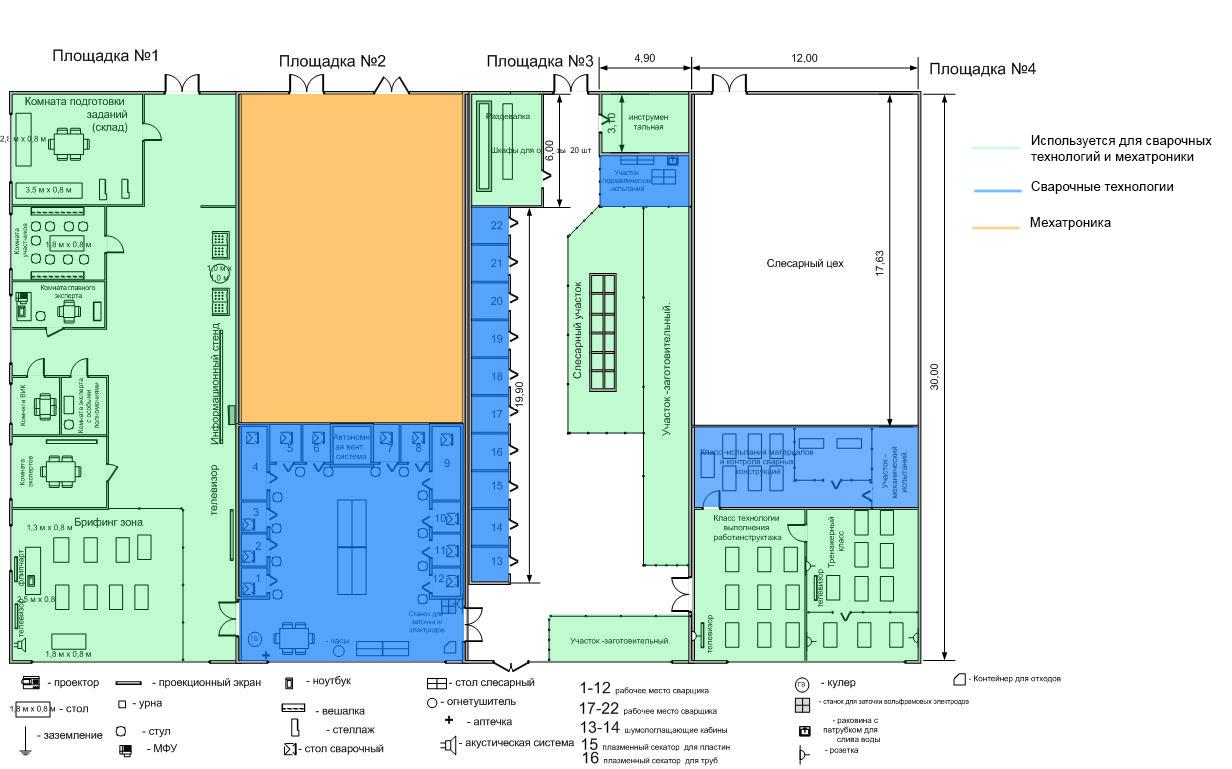 Электромонтаж
Мехатроника
Сварочные технологии
8
Озерский технический колледж
МАСШТАБ ВНЕДРЕНИЯ
9
ОСНОВНЫЕ ПОКАЗАТЕЛИ ЦЕНТРАХарактер изменений в 2016-2018 гг.
10
ВЫПУСКНИКИ ПРОГРАММ ЦЕНТРАХАРАКТЕР ИЗМЕНЕНИЙ В 2017-2019 ГГ.
11
УПРАВЛЕНИЕ ТАЛАНТАМИ И КАДРОВЫМ ПРИТОКОМ В 2017-2019 ГГ.
Освоение компетенций по модулямЦелевое трудоустройствоКадровые резервы и лифты
Документ: Свидетельство, удостоверениеРез-т: конкурентоспособные, высококвалифицированные специалисты
СКРК**
Документ: Диплом, СертификатРез-т: выпуск высококвалифицированных специалистов, призовые места в конкурсах, Чемпионатах и медаль (medallion for excellence) за профессионализм
СтажировкиЦелевое трудоустройство Кадровые резервы и лифтыУчастие в Чемпионатах WS/AS
Документ: Свидетельство о присвоении рабочей профессии (с разрядом), Сертификат Рез-т: призовые места в конкурсах и Чемпионатах, присвоение повышенных разрядов
Карьерное планированиеУчастие в Чемпионатах WS/AS
Проведение ранней профориентации, профориентации и профпроб школьников с целью выявления высокомотивированных и одаренных школьников (система преемственных образовательных программ)
СертификатРез-т: привлечение высокомотивированных и одаренных школьников, идентификация с выбранной профессией
*КС- курс студенты 
**СКРК  - слушатели курсов развития компетенций, квалификаций
12
УПРАВЛЕНИЕ КАЧЕСТВОМ И КВАЛИФИКАЦИЕЙ ВЫПУСКНИКОВ ОЦПК/ НА 2019 ГОД
ДКЭ AS – 100%результат – 65%
Конкурсы профмастерстваУчастие в Чемпионатах WS/AS
AS-РК*
ДКЭ AS – 100%результат -  65%
Конкурсы профмастерства,Чемпионаты WS
Конкурсы профмастерства, Чемпионаты WS
ДКЭ AS – 100%
результат – 65%
Конкурсы, Чемпионаты JS
ДКЭ AS -100%результат – 65%
*AS-РК -  развитие квалификаций Аtom skills для сотрудников корпорации
**ДКЭ AS – демонстрационный квалификационный экзамен/чемпионат Atom skills
***КС- курс студенты
13
ЭКСПЕРТНАЯ КОМАНДА ЦЕНТРА
КОМПЕТЕНЦИЯ «МЕХАТРОНИКА»
Горбунов Д.Ю. (ГБПОУ «ОзТК»)Астахов Н.С. (ФГУП «ПО «Маяк»)
Юсупов С.Ф. (выпускник ГБПОУ «ОзТК», слесарь КИПиА)
Усольцев Е.С. (инженер, ФГУП «ПО «Маяк»)

КОМПЕТЕНЦИЯ «СВАРОЧНЫЕ ТЕХНОЛОГИИ»
Мазанов С.В. (ГБПОУ «ОзТК») Завьялов  А.Г. (ФГУП «ПО «Маяк»)
Миндигалиев В.Ф. (выпускник ГБПОУ «ОзТК», 
мастер производственного обучения ГБПОУ «ОзТК») 

КОМПЕТЕНЦИЯ «ЭЛЕКТРОМОНТАЖ»
Тельнова Н.В. (ГБПОУ «ОзТК»)Рыбин М.О. (ФГУП «ПО «Маяк»)
14
ОРГАНИЗАЦИОННО-ФУНКЦИОНАЛЬНАЯ СТРУКТУРА ЦЕНТРА
15
СПАСИБО ЗА ВНИМАНИЕ!
16